Thermodynamics
First Law of Thermodynamics
Energy is neither created nor destroyed.
In other words, the total energy of the universe is a constant; if the system loses energy, it must be gained by the surroundings, and vice versa.
Use Fig. 5.5
Hess’s Law
H is well known for many reactions, and it is inconvenient to measure H for every reaction in which we are interested.
However, we can estimate H using H values that are published and the properties of enthalpy.
Hess’s Law
Hess’s law states that “If a reaction is carried out in a series of steps, H for the overall reaction will be equal to the sum of the enthalpy changes for the individual steps.”
Hess’s Law
Because H is a state function, the total enthalpy change depends only on the initial state of the reactants and the final state of the products.
Enthalpies of Formation
An enthalpy of formation, Hf, is defined as the enthalpy change for the reaction in which a compound is made from its constituent elements in their elemental forms.
Standard Enthalpies of Formation

Standard enthalpies of formation, Hf, are measured under standard conditions (25°C and 1.00 atm pressure).
Calculation of H
C3H8 (g) + 5 O2 (g)  3 CO2 (g) + 4 H2O (l)
Imagine this as occurring
	in 3 steps:
C3H8 (g)   3 C(graphite) + 4 H2 (g)
3 C(graphite) + 3 O2 (g)  3 CO2 (g) 
4 H2 (g) + 2 O2 (g)  4 H2O (l)
Calculation of H
C3H8 (g) + 5 O2 (g)  3 CO2 (g) + 4 H2O (l)
Imagine this as occurring
	in 3 steps:
C3H8 (g)   3 C(graphite) + 4 H2 (g)
3 C(graphite) + 3 O2 (g)  3 CO2 (g) 
4 H2 (g) + 2 O2 (g)  4 H2O (l)
Calculation of H
C3H8 (g) + 5 O2 (g)  3 CO2 (g) + 4 H2O (l)
Imagine this as occurring
	in 3 steps:
C3H8 (g)   3 C(graphite) + 4 H2 (g)
3 C(graphite) + 3 O2 (g)  3 CO2 (g) 
4 H2 (g) + 2 O2 (g)  4 H2O (l)
Calculation of H
C3H8 (g) + 5 O2 (g)  3 CO2 (g) + 4 H2O (l)
The sum of these equations is:
C3H8 (g)   3 C(graphite) + 4 H2 (g)
3 C(graphite) + 3 O2 (g)  3 CO2 (g) 
4 H2 (g) + 2 O2 (g)  4 H2O (l)
C3H8 (g) + 5 O2 (g)  3 CO2 (g)  + 4 H2O (l)
Calculation of H
We can use Hess’s law in this way:

	H = nHf(products) - mHf(reactants) 

	where n and m are the stoichiometric coefficients.


Ex.
Calculate DH for :
2C(s) + H2(g)  C2H2(g) given the following:
Correct mols and divide so function of coefficients mols for wanted product is one
C2H2(g) + 5/2O2(g)  2CO2(g) + H2O(l)     DH = -1299.6kJ
C(s) + O2(g)         CO2(g)                        DH = -393.5kJ
H2(g) + 1/2O2(g)  H2O(l)                        DH = -285.9kJ
Rearrange the equations so similar to algebra:
Calculate DH for :
NO(g) + O(g)  NO2(g)   given:
NO(g) + O3(g)  NO2(g) + O2(g)      DH = -198.9kJ
O3(g)  3/2O2(g)                         DH = -142.3kJ
O2(g)  2O(g)                             DH = 495.0kJ
Using S to calculate DH
C3H8 (g) + O2 (g)  CO2 (g) + H2O (l)
Calculation of H
C3H8 (g) + 5 O2 (g)  3 CO2 (g) + 4 H2O (l)
H	=  [3(-393.5 kJ) + 4(-285.8 kJ)] - [1(-103.85 kJ) + 5(0 kJ)]
		=  [(-1180.5 kJ) + (-1143.2 kJ)] - [(-103.85 kJ) + (0 kJ)]
		=  (-2323.7 kJ) - (-103.85 kJ)
		=  -2219.9 kJ
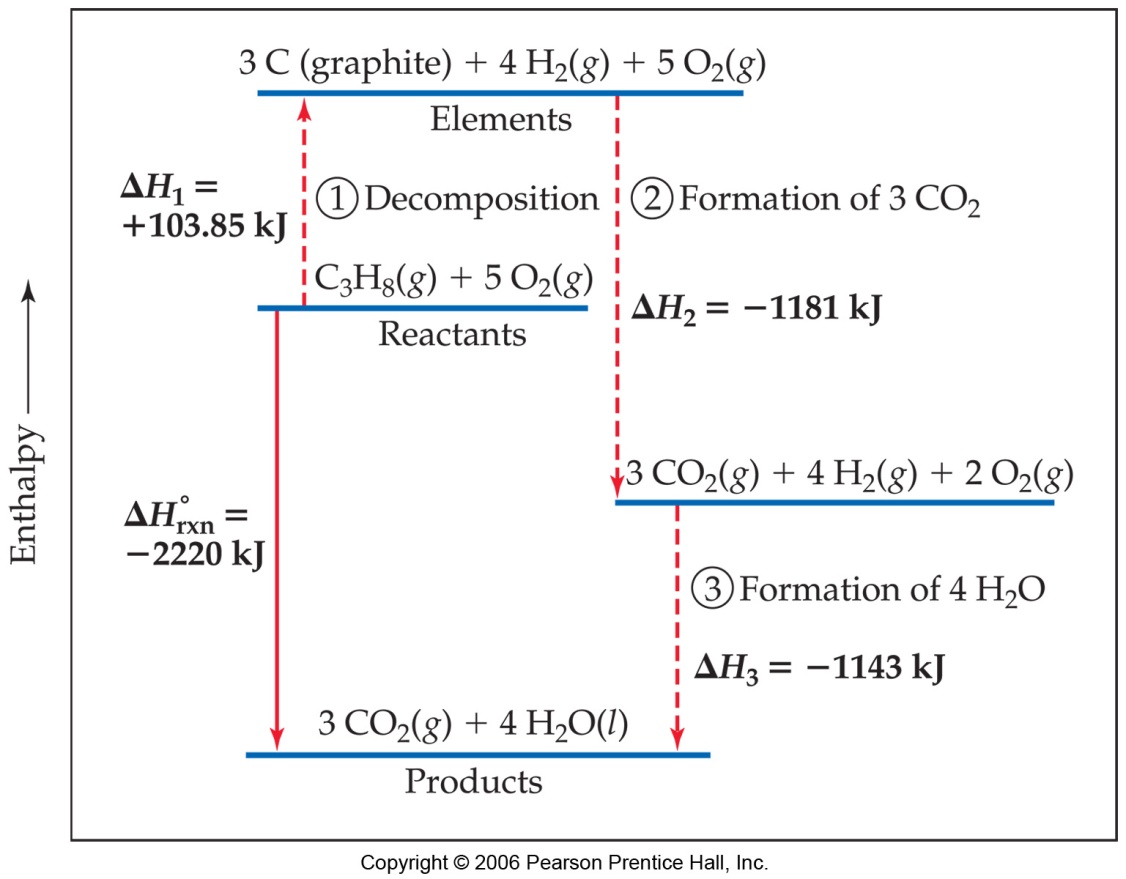 Lets apply this to the Mg lab we did
1st react Mg(s) + 2HCl  MgCl2 + H2          DH1
2nd react MgO(s) + 2HCl  MgCl2 + H2O   DH2
Hess’s Law states: DH3 = DH1 + DH2
So: DH1 + DH2 = DHfo (MgO) + DHfo (H2) - DHfo (Mg) - DHfo (H2O)
By definition: DHfo (H2) and DHfo (Mg) are 0 because elements are at std.state
DHfo(MgO) = DH1 + DH2 - DHfo (H2O)
To see how well you did check the values you deduced for the DHfo in exp. 1 and 2
You need the following:
DHfo(MgO)(s) = -601.7kJ
DHfo(H2O)(l) = -285.9kJ
DHfo(HCl)(aq) = -167.4kJ
DHfo(MgCl2)aq = -775.6kJ
First Law of Thermodynamics
You will recall from Chapter 5 that energy cannot be created nor destroyed.
Therefore, the total energy of the universe is a constant.
Energy can, however, be converted from one form to another or transferred from a system to the surroundings or vice versa.
Spontaneous Processes
Spontaneous processes are those that can proceed without any outside intervention.
The gas in vessel B will spontaneously effuse into vessel A, but once the gas is in both vessels, it will not spontaneously
Spontaneous Processes
Processes that are spontaneous in one direction are nonspontaneous in the reverse direction.
q
T
Entropy
Entropy (S) is a term coined by Rudolph Clausius in the 19th century.
Clausius was convinced of the significance of the ratio of heat delivered and the temperature at which it is delivered,
Entropy
Entropy can be thought of as a measure of the randomness of a system.
It is related to the various modes of motion in molecules.
Entropy
Like total energy, E, and enthalpy, H, entropy is a state function.
Therefore, 
S = Sfinal  Sinitial
qrev
T
S =
Entropy
For a process occurring at constant temperature (an isothermal process), the change in entropy is equal to the heat that would be transferred if the process were reversible divided by the temperature:
Entropy Changes
In general, entropy increases when
Gases are formed from liquids and solids.
Liquids or solutions are formed from solids.
The number of gas molecules increases.
The number of moles increases.
Gibbs Free Energy
TDSuniverse is defined as the Gibbs free energy, G.
When Suniverse is positive, G is negative.
Therefore, when G is negative, a process is spontaneous.
Gibbs Free Energy
If DG is negative, the forward reaction is spontaneous.
If DG is 0, the system is at equilibrium.
If G is positive, the reaction is spontaneous in the reverse direction.
DG = SnDG(products)  SmG(reactants)
f
f
Standard Free Energy Changes
Analogous to standard enthalpies of formation are standard free energies of formation, G.
f
where n and m are the stoichiometric coefficients.
Free Energy Changes
At temperatures other than 25°C,

DG° = DH  TS